Cząsteczkowa budowa ciał.
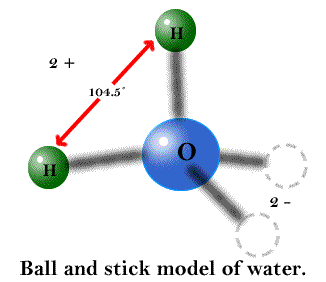 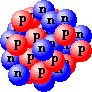 Materia zbudowana jest z cząsteczek, a cząsteczki z atomów.
Na przykład cząsteczka wody H2O zbudowana jest z 2 atomów wodoru i 1 atomu tlenu.
Z jakich atomów jest zbudowana cząsteczka Etanolu C2H5OH?
Z jakich atomów jest zbudowana cząsteczka kwasu siarkowego H2SO4?
Każdy atom zbudowany jest z jądra atomowego oraz krążących dookoła niego elektronów.
Jądro atomu jest zbudowane z protonów oraz z neutronów
Do najważniejszego zjawiska wskazującego że materia składa się z cząsteczek należy dyfuzja.
Dyfuzja jest to zjawisko polegające na samorzutnym mieszaniu się cząsteczek różnych substancji.
Przykłady dyfuzji w cieczach
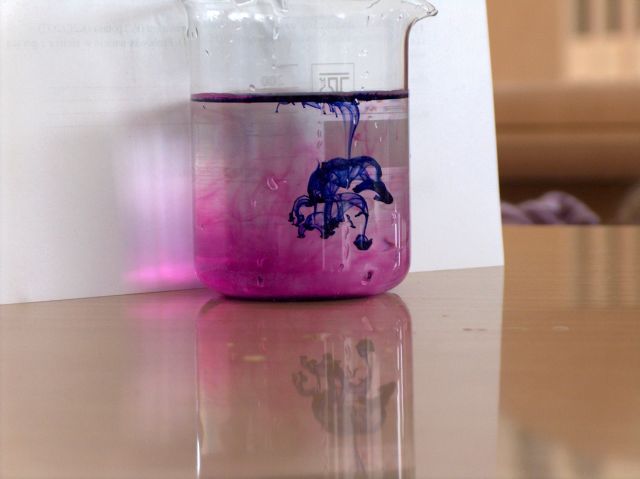 mieszanie się atramentu z wodą,
mieszanie się esencji z wodą,
mieszanie się soku z wodą
Najszybciej dyfuzja zachodzi w gazach, wolniej w cieczach, a bardzo wolno 
w ciałach stałych. 
Dlaczego?
Ponieważ cząsteczki w gazach poruszają się najszybciej.
Im wyższa temperatura ciała, tym cząsteczki szybciej się poruszają.